职教高考新实践基础篇
政治
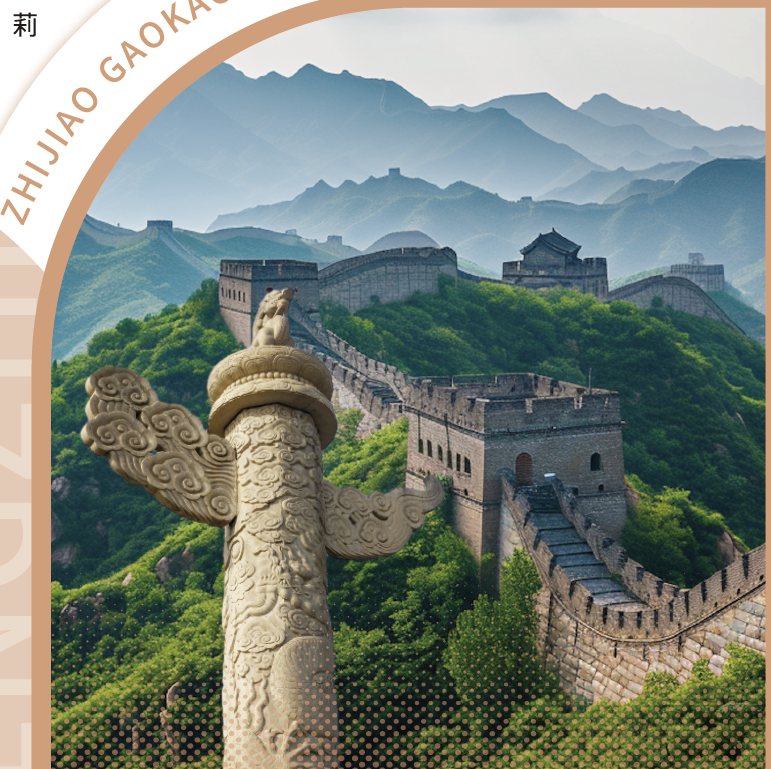 主   编   李  娟  
           杨  莉  
           戴忠慧
目录 CONTENTS
01
分析解读
02
知识导图
03
知识梳理
04
典例分析
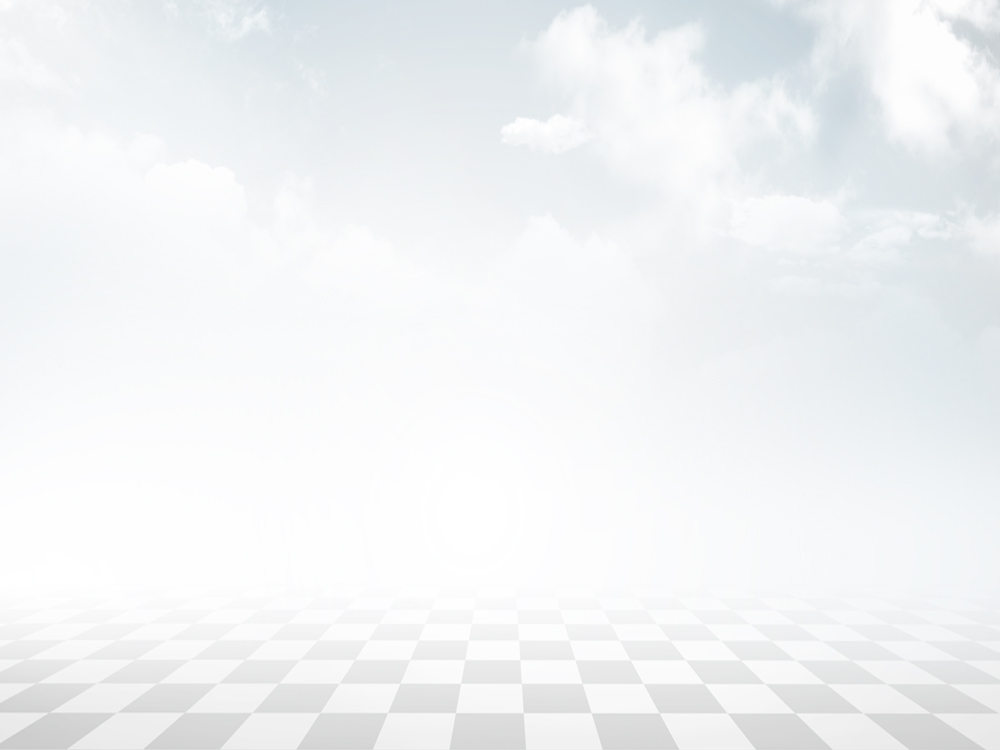 第一单元
中国特色社会主义的开创、坚持、
捍卫、发展
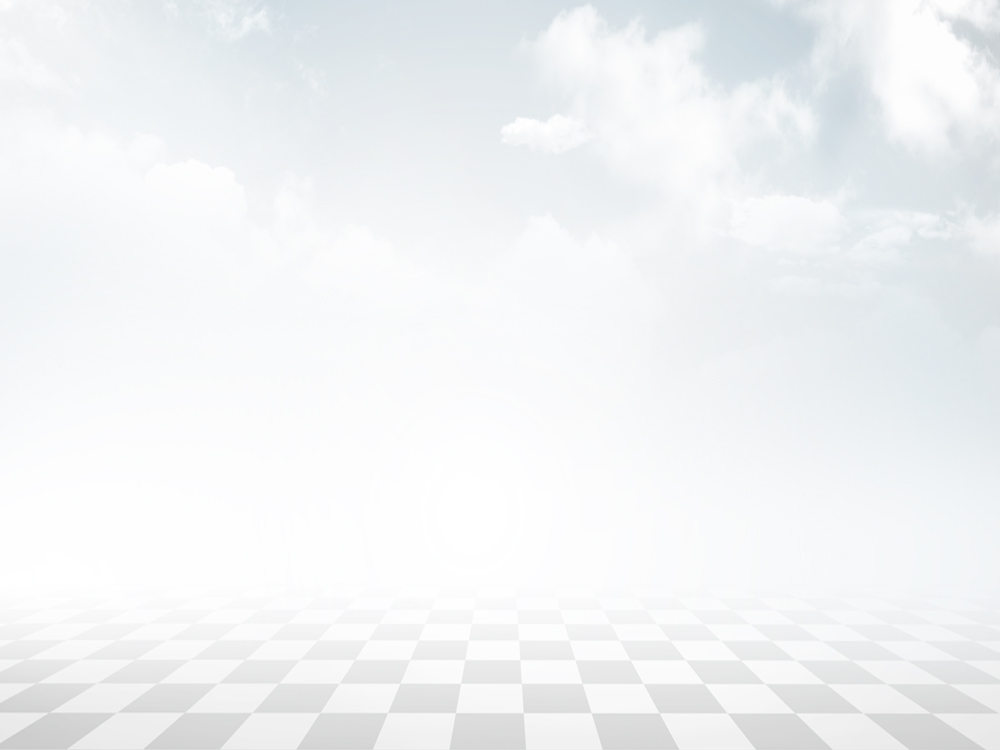 第2课
中国特色社会主义的开创和发展
本课要求学生明确中国特色社会主义的开创和发展。掌握改革开放的开启和持续推进及中国特色社会主义道路的开创和发展；掌握中国特色社会主义理论体系的形成和发展。
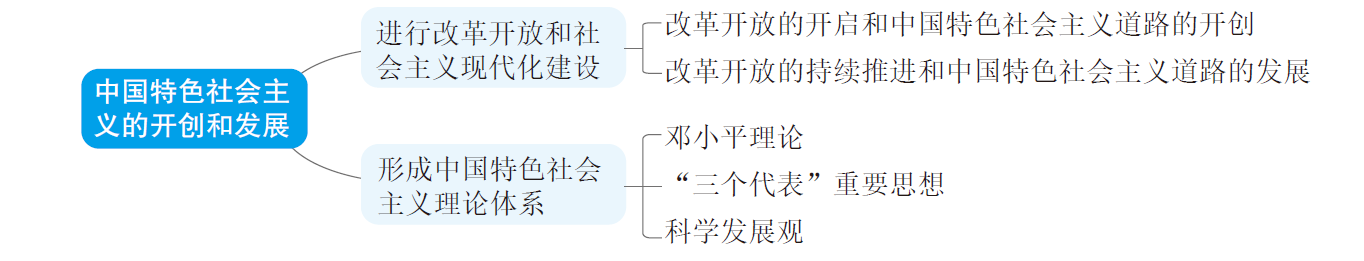 一、进行改革开放和社会主义现代化建设
（一）改革开放的开启和中国特色社会主义道路的开创
1. 如何理解实行改革开放历史性决策的重大意义？
1978年12月，中国共产党召开十一届三中全会，作出把党和国家工作中心转移到经济建设上来、实行改革开放的历史性决策，实现了新中国成立以来党的历史上具有深远意义的伟大转折，开启了改革开放和社会主义现代化建设新时期。
2. 改革开放是如何推进的？
对内改革：从农村实行家庭联产承包责任制率先突破，逐步转向城市经济体制改革并全面铺开。实施经济体制改革的同时，党还领导人民进行了政治、文化、社会等各领域体制改革，推进党的建设制度改革。
对外开放：从兴办深圳等经济特区、开发开放上海浦东到推动沿海沿江沿线和内陆中心城市对外开放，为我国经济社会发展提供了重要推动力。
3. 党的十二大提出了什么命题？这一命题的提出有何意义？
第一，1982年，邓小平在党的十二大开幕词中响亮提出：“把马克思主义的普遍真理同我国的具体实际结合起来，走自己的道路，建设有中国特色的社会主义。”
第二，“建设有中国特色的社会主义”这一重大崭新命题，回答了进入改革开放新时期后走什么样的道路这一全党和全国人民最为关心的重大问题，成为指引改革开放和社会主义现代化建设的伟大旗帜。
4. 党的十三大提出的社会主义初级阶段的基本路线是什么？
领导和团结全国各族人民，以经济建设为中心，坚持四项基本原则，坚持改革开放，自力更生，艰苦创业，为把我国建设成为富强、民主、文明的社会主义现代化国家而奋斗。
（二）改革开放的持续推进和中国特色社会主义道路的发展
1. 20世纪90年代中国是如何持续推进改革开放的？
进入20世纪90年代后，尽管社会主义在世界范围内的实践陷入低潮，但中国共产党领导人民毫不动摇地走中国特色社会主义道路，持续推进改革开放。1992年，邓小平发表南方谈话，从理论上深刻回答了长期困扰和束缚人们思想的许多重大问题。
2. 党的十四大后，我国采取了哪些举措进一步推动改革开放？
对内改革方面：进一步完善基本经济制度、分配制度，进一步发展社会主义市场经济、社会主义民主政治、社会主义先进文化，着力保障和改善民生，促进社会公平正义。
对外开放方面：对外开放被确立为一项长期基本国策，中国加入世界贸易组织，从“引进来”到“走出去”，更加充分地利用国际国内两个市场、两种资源。
3. 我国改革开放和社会主义现代化建设取得了哪些成就？
我国实现了从生产力相对落后的状况到经济总量跃居世界第二的历史性突破，实现了人民生活从温饱不足到总体小康、奔向全面小康的历史性跨越，推进了中华民族从站起来到富起来的伟大飞跃，中国大踏步进入到发展的新阶段。
二、形成中国特色社会主义理论体系
（一）邓小平理论
1. 邓小平理论是如何创立的？
党的十一届三中全会以后，以邓小平同志为主要代表的中国共产党人，团结带领全党全国各族人民，深刻总结新中国成立以来正反两方面经验，围绕什么是社会主义、怎样建设社会主义这一根本问题，借鉴世界社会主义历史经验，创立了邓小平理论。
2. 中国特色社会主义是如何开创的？
在邓小平理论指引下，党解放思想，实事求是，作出把党和国家工作中心转移到经济建设上来、实行改革开放的历史性决策，深刻揭示社会主义本质，确立社会主义初级阶段基本路线，明确提出走自己的路、建设中国特色社会主义，科学回答了建设中国特色社会主义的一系列基本问题，制定了到21世纪中叶分三步走、基本实现社会主义现代化的发展战略，成功开创了中国特色社会主义。
3. 如何理解邓小平理论的主要内容和历史地位？
邓小平理论是涵盖经济、政治、科技、教育、文化、民族、军事、外交、统一战线、党的建设等方面比较完备的科学体系，第一次比较系统地初步回答了中国社会主义的发展道路、发展阶段、根本任务、发展动力、外部条件、政治保证、战略步骤、党的领导和依靠力量以及祖国统一等一系列基本问题。1997年，党的十五大把邓小平理论确立为党的指导思想并写入党章。邓小平理论开拓了马克思主义的新境界，是中国特色社会主义理论体系的开创之作。
（二）“三个代表”重要思想
1. “三个代表”重要思想是如何形成的？
党的十三届四中全会以后，以江泽民同志为主要代表的中国共产党人，团结带领全党全国各族人民，坚持党的基本理论、基本路线，加深了对什么是社会主义、怎样建设社会主义和建设什么样的党、怎样建设党的认识，形成了“三个代表”重要思想。
2. “三个代表”重要思想的主要内容及其意义是什么？
2002年，党的十六大把“三个代表”重要思想作为党的指导思想写入党章，指出：中国共产党必须始终代表中国先进生产力的发展要求，代表中国先进文化的前进方向，代表中国最广大人民的根本利益。始终做到“三个代表”，是中国共产党的立党之本、执政之基、力量之源。
在“三个代表”重要思想指引下，党在国内外形势十分复杂、世界社会主义出现严重曲折的严峻考验面前捍卫了中国特色社会主义，确立了社会主义市场经济体制的改革目标和基本框架，确立了社会主义初级阶段公有制为主体、多种所有制经济共同发展的基本经济制度和按劳分配为主体、多种分配方式并存的分配制度，开创全面改革开放新局面，推进党的建设新的伟大工程，成功把中国特色社会主义推向21 世纪。
3. 如何理解“三个代表”重要思想提出的历史条件及其历史地位？
“三个代表”重要思想是在科学判断党的历史方位的基础上提出来的，是对马克思列宁主义、毛泽东思想和邓小平理论的继承和发展，是中国特色社会主义理论体系的重要组成部分。
（三）科学发展观
1. 科学发展观是如何形成的？其回答的时代课题是什么？
党的十六大以后，以胡锦涛同志为主要代表的中国共产党人，团结带领全党全国各族人民，在全面建成小康社会进程中推进实践创新、理论创新、制度创新，深刻认识和回答了新形势下实现什么样的发展、怎样发展等重大问题，形成了科学发展观。
2. 科学发展观的内涵及其指导意义是什么？
要紧紧围绕科学发展观的第一要义，坚持把发展作为党执政兴国的第一要义。要紧紧把握科学发展观的核心，坚持以人为本。要紧紧把握科学发展观的基本要求，坚持全面协调可持续发展。要紧紧把握科学发展观的根本方法，坚持统筹兼顾。
科学发展观是马克思主义关于发展的世界观和方法论的集中体现，把我们党对中国特色社会主义规律的认识提高到新的水平。2012年，党的十八大把科学发展观作为党的指导思想写入党章。
3. 科学发展观形成的历史条件及其历史地位是什么？
科学发展观，是立足社会主义初级阶段基本国情，总结我国发展实践，借鉴国外发展经验，适应新的发展要求提出来的。科学发展观是同马克思列宁主义、毛泽东思想、邓小平理论、“三个代表”重要思想既一脉相承又与时俱进的科学理论，是中国特色社会主义理论体系的重要组成部分。
4. 中国特色社会主义理论体系形成的历史条件是什么？其回答的时代问题及其历史地位是什么？
在探索中国特色社会主义道路的实践中，中国共产党领导人民从新的实践和时代特征出发坚持和发展马克思主义，科学回答了建设中国特色社会主义的发展道路、发展阶段、根本任务、发展动力、发展战略、政治保证、祖国统一、外交和国际战略、领导力量和依靠力量等一系列基本问题，形成中国特色社会主义理论体系，实现了马克思主义中国化新的飞跃。
例题1（2022年三校生高考真题）（选择题）
C
党在十三大报告提出的（     ）是基本路线最主要的内容，也是实现社会主义现代化奋斗目标的基本途径。
A. 建设富强、民主、文明的社会主义现代化国家
B. 自力更生，艰苦创业
C．“一个中心、两个基本点”
D. 领导和团结全国各族人民
【解析】本题考查改革开放的开启和中国特色社会主义道路的开创。“一个中心，两个基本点”是党在社会主义初级阶段提出的基本路线中最主要的内容，是实现社会主义现代化奋斗目标的基本途径。
例题2（2020年三校生高考真题）（判断题）
科学发展观最鲜明的精神实质是解放思想、实事求是、与时俱进、求真务实。（       ）
A
A. 正确 			B. 错误
【解析】本题考查中国特色社会主义理论体系中的科学发展观。党的十八大报告指出，解放思想、实事求是、与时俱进、求真务实，是科学发展观最鲜明的精神实质。
例题3（填空题）
邓小平理论
______________ 开拓了马克思主义的新境界，是中国特色社会主义理论体系的开创之作。
【解析】本题考查中国特色社会主义理论体系中的邓小平理论。邓小平理论开拓了马克思主义的新境界，是中国特色社会主义理论体系的开创之作。